Новое  достижение детей          подготовительной группы          Воспитатель: Боровикова В.Н.
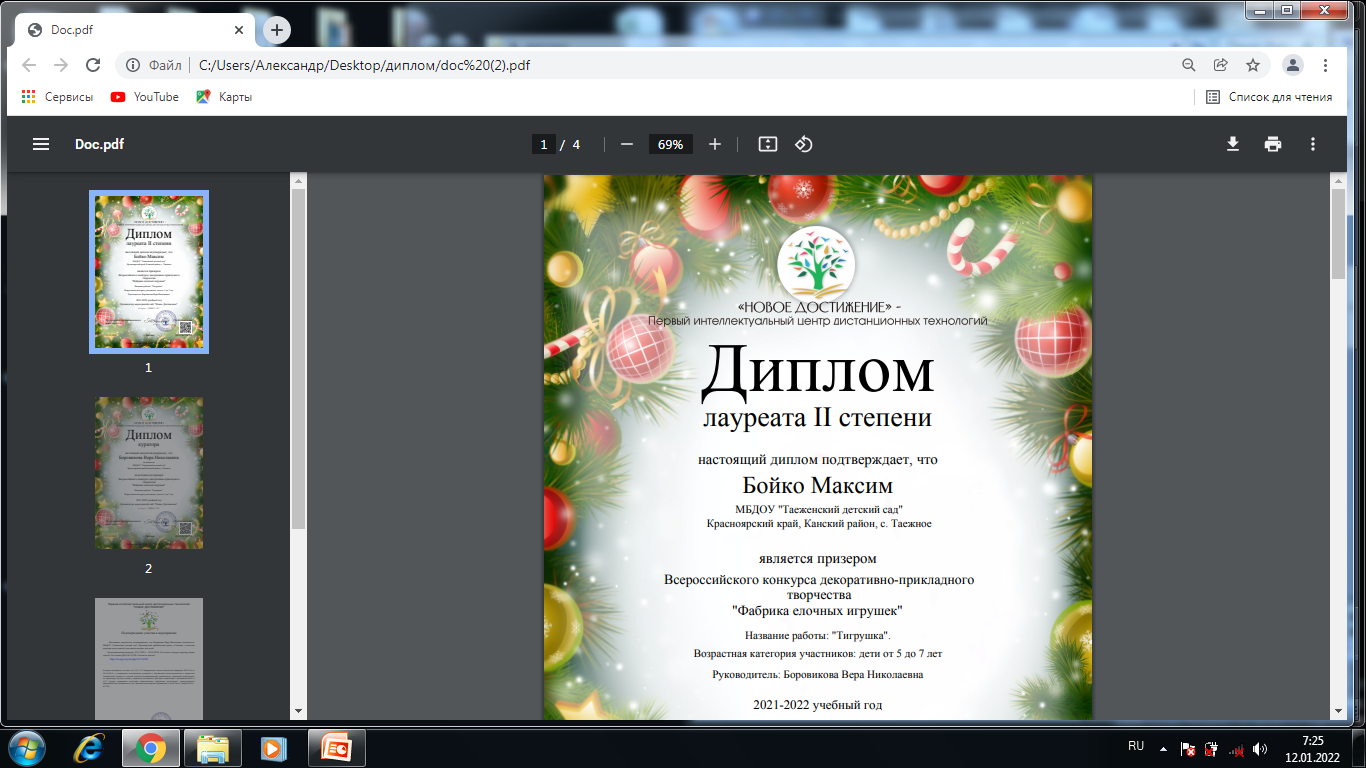 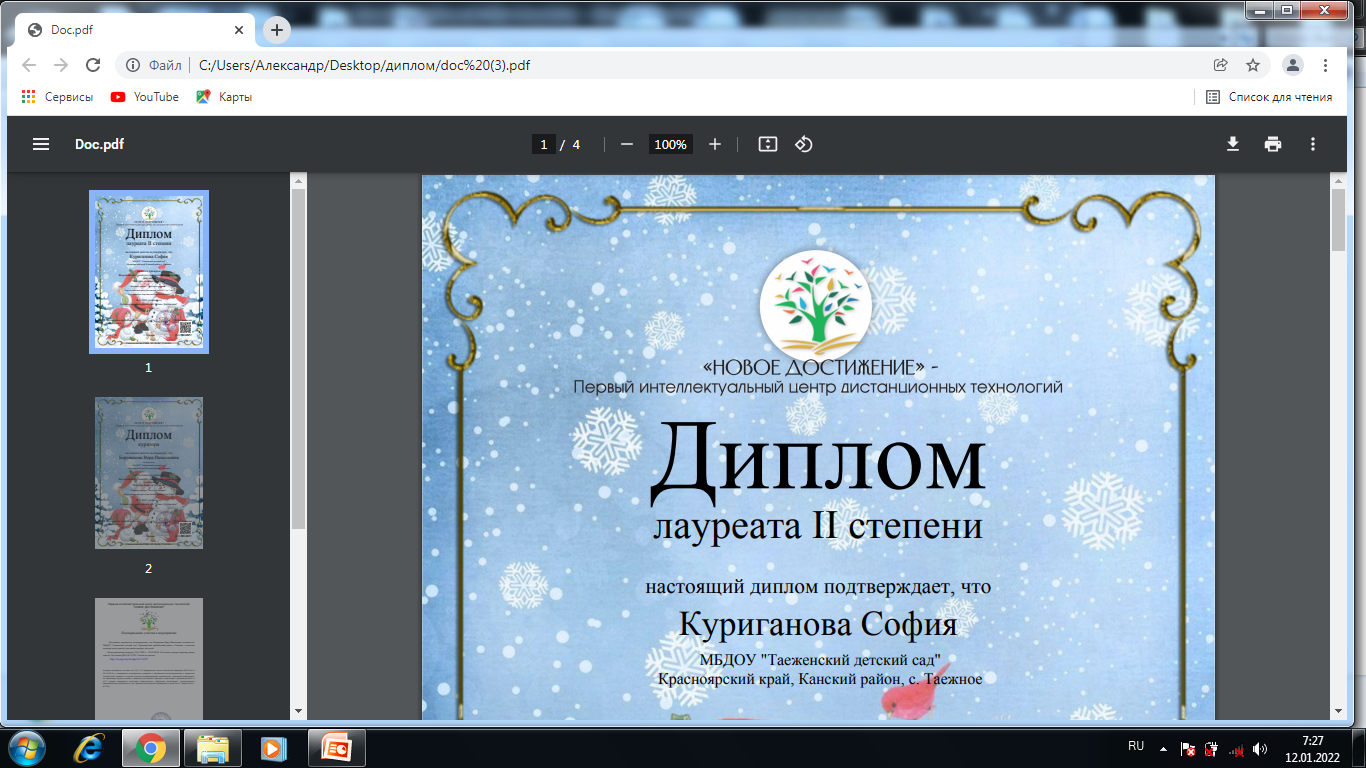 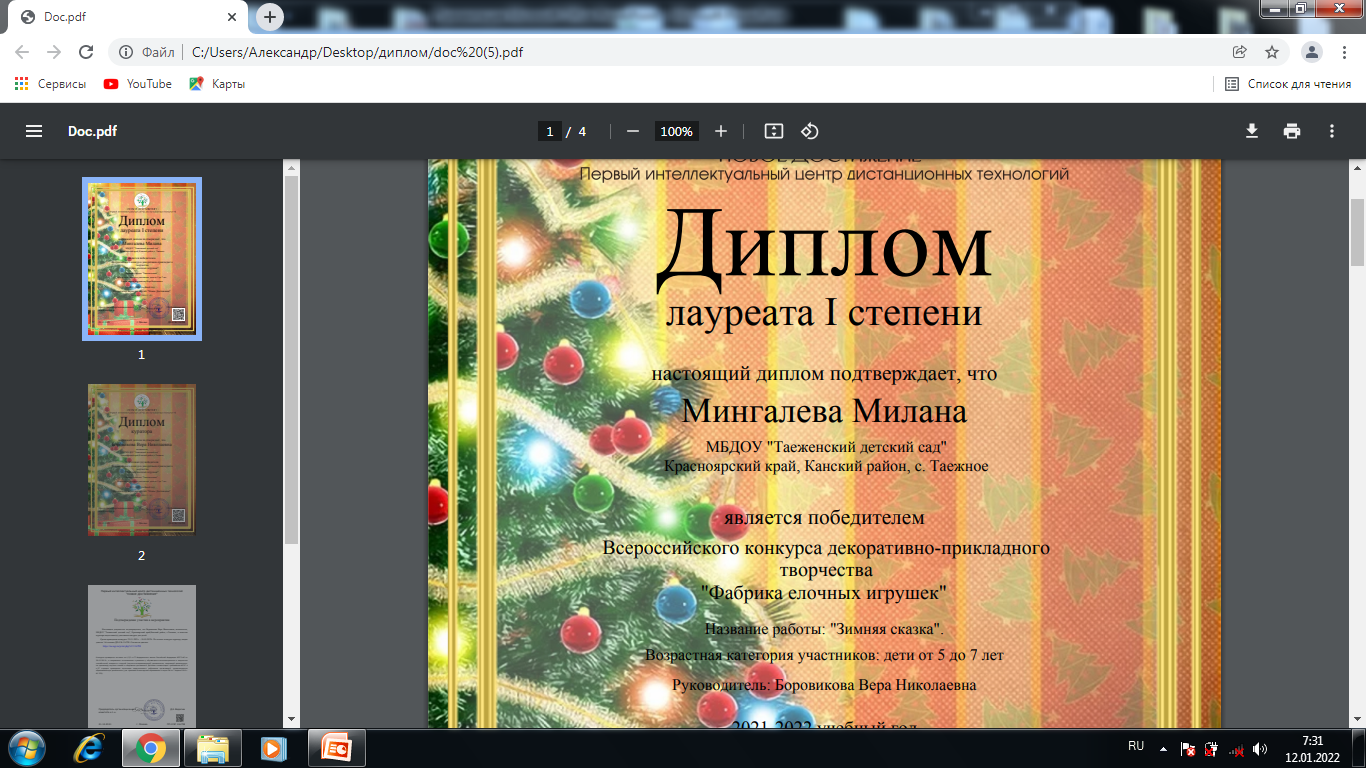 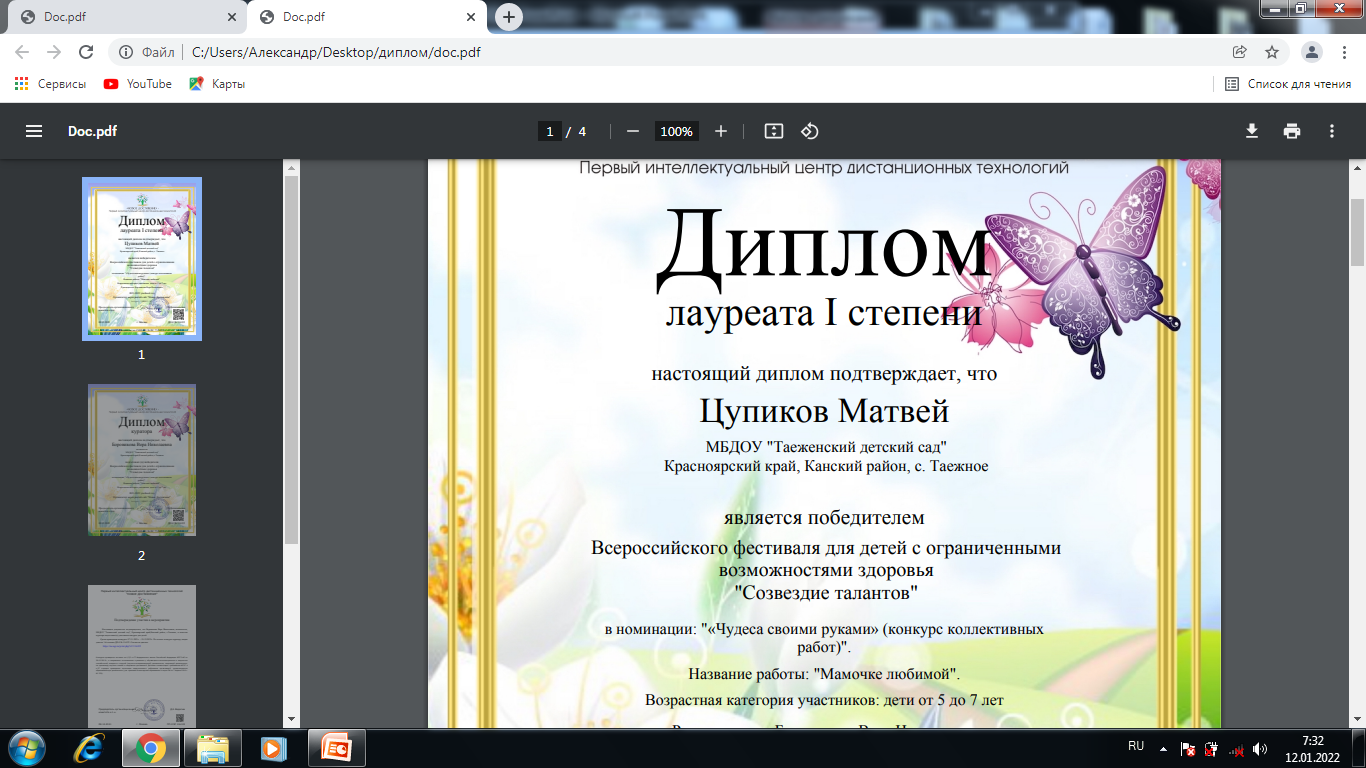